Ověření sluchu
video
Vady zraku
Daltonismus
Daltonismus
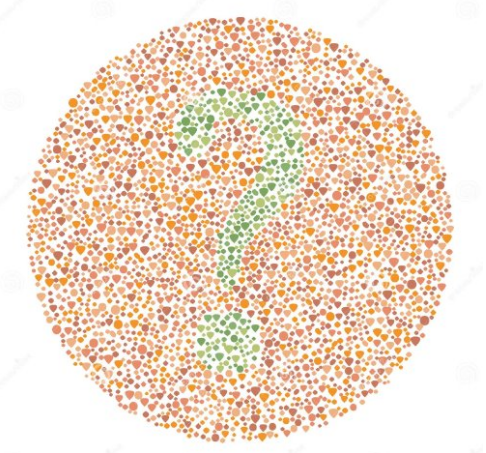 Daltonismus
Daltonismus
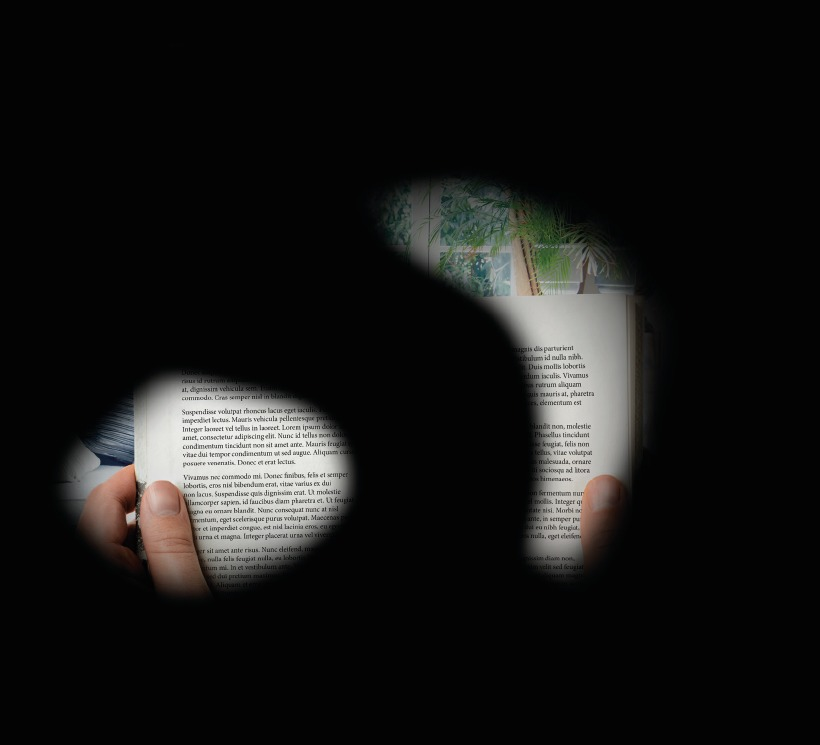 šedý (vlevo) a zelený (vpravo) zákal
Test slepé skvrny
Na prázdný okraj pracovního listu si nakresli malé kolečko a křížek zhruba 7 cm od sebe a vybarvi je fixou.
Vystřihni proužek papíru, na kterém jsou značky. 
Papír si chytni do ruky a dej před sebe. Zakryj si levé oko a pravým zaostři na levou značku.
Papír přibližuj a oddaluj a pozoruj, co se děje
Video zmatení zraku
Video zrak - iluze
Zrakové klamy
Helmholtzův klam
Perspektiva
Perspektiva
Edgar Rubin
Hermanova mřížka